Working experience in a hospital
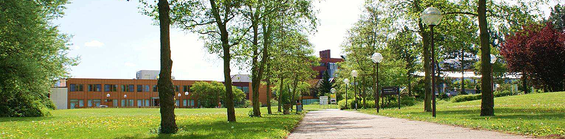 Alina Seyfert; Carolin Tudziers
Structure
Company
Facts
Economical Situation
Exercises
Alina
Carolin
Company
1982 opening of the hospital
1995 renovation of all sections
2005 opening of radiology office
2013 cooperation with Heidelberg
Facts
7 departments
280 beds
700 employees
 12.500 inpatients
20.000 outpatients
44,7€ billion income
Good infrastructure
Economical Situation
problems with financing
Supplies for patients get more expensive
general costs increase
2011/2012 losses of 2 Million €

2014 improvement of economical situation
	more patients
	support of Heidelberg
Exercises
watching and helping the nurses
admisson of new patients
took the blood pressure  & the temperature of the patients 
 help the nurses with giving the meals to the patients
 bring the patients to their medical  checks
Exercises
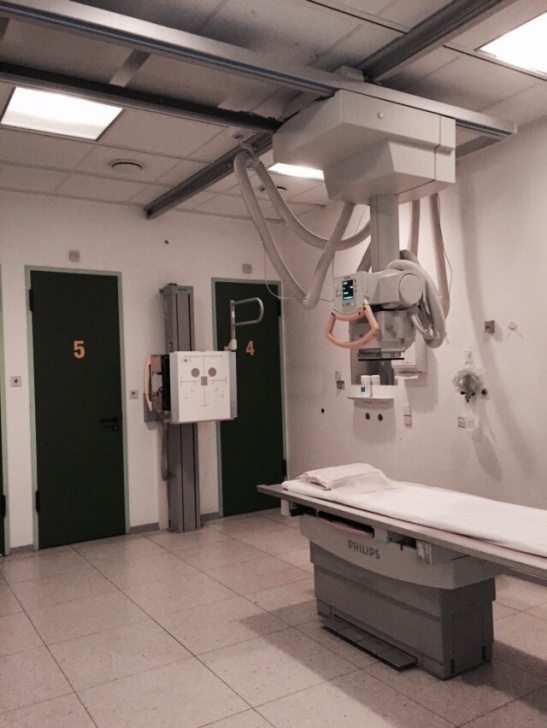 Introducthe patients to the x-ray examination
Help them to stay in their  position 
Announce the patients for their  x-ray
Bringing documents to the archives
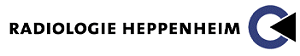 Thank you for your attention.